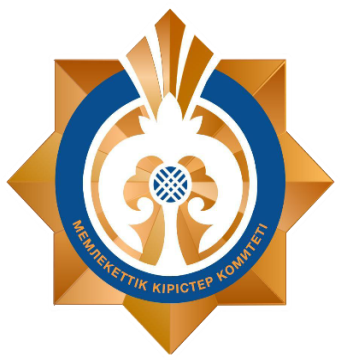 КОМИТЕТ ГОСУДАРСТВЕННЫХ ДОХОДОВ 
МИНИСТЕРСТВА ФИНАНСОВ РЕСПУБЛИКИ КАЗАХСТАН
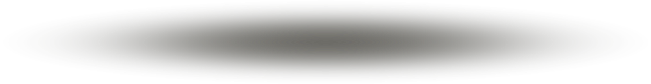 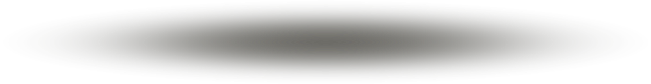 КАМЕРАЛЬНЫЙ КОНТРОЛЬ
Доклад руководителя управления
Дистанционного мониторинга КГД МФ РК
Сулейменова А.А.
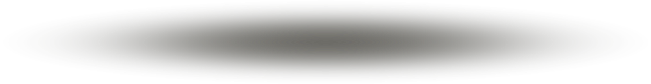 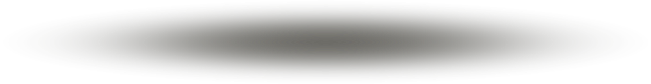 г. Алматы, 2020 год
НАПРАВЛЕННЫЕ УВЕДОМЛЕНИЯ В РАЗРЕЗЕ СЕКТОРОВ ЭКОНОМИКИ
Торговля
86 467 уведомлений или 31%
43 763 уведомлений или 16%
Сумма нарушения - 2 082 млрд. тенге
Строительство
Прочая деятельность
30 190 уведомлений или 11%
Сумма нарушения - 879 млрд. тенге
Обрабатывающая промышленность
19 162 уведомлений или 7%
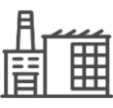 Сумма нарушения - 11 млрд. тенге
Сумма нарушения - 483 млрд. тенге
Транспорт и складирование
Предоставление прочих видов услуг
14 258 уведомлений или 5%
Сумма нарушения - 400 млрд. тенге
16 766 уведомлений или 6%
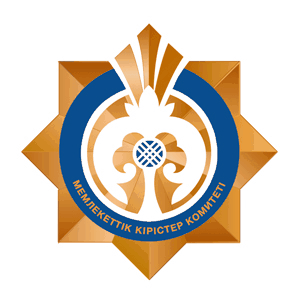 Сумма нарушения - 163 млрд. тенге
Направленные уведомления в разрезе субъектов предпринимательства
3%
           8 761 
уведомлений
КРУПНЫЕ 
(СВЫШЕ 250 ЧЕЛОВЕК)
4%
           12 430
 уведомлений
СРЕДНИЕ 
(ДО 250 ЧЕЛОВЕК)
МАЛЫЙ 
(ДО 50 ЧЕЛОВЕК)
82%
         229 369                 уведомлений
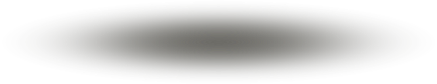 ФИЗИЧЕСКИЕ ЛИЦА
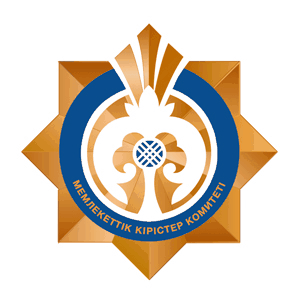 11%
        30 190                 уведомлений
НАПРАВЛЕННЫЕ УВЕДОМЛЕНИЯ ЗА 3 ГОДА
2019
280 750 уведомлений
02
129 337 уведомлений
2018
2017
95 549 
уведомлений
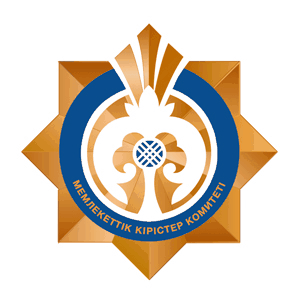 Отработка уведомлений в 2019 году
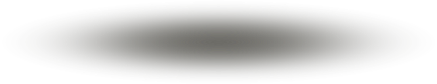 ИСПОЛНЕНО ПУТЕМ ПРЕДОСТАВЛЕНИЯ ДФНО
42%
118,3 тыс.
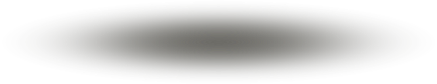 ИСПОЛНЕНО ПУТЕМ ПРЕДОСТАВЛЕНИЯ ПОЯСНЕНИЯ
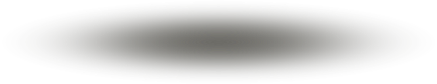 27%
75,4 тыс.
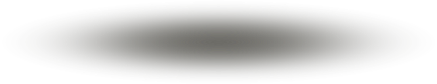 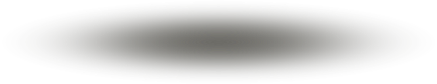 НЕИСПОЛНЕНО
12%
33,4 тыс.
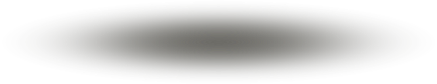 НА ИСПОЛНЕНИИ
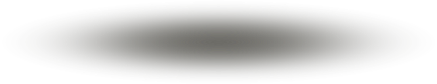 19%
53,6 тыс.
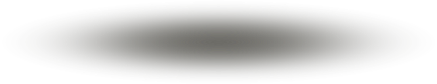 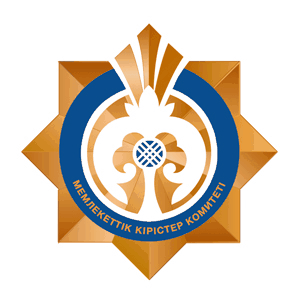 эффективность уведомлений
ЭФФЕКТИВНОСТЬ СВЫШЕ 70%
ЭФФЕКТИВНОСТЬ 31-70%
91
     ПРОЦЕДУРА
55
      ПРОЦЕДУР
STEP           ONE
47
      ПРОЦЕДУР
04
131
       ПРОЦЕДУРА
STEP            FOUR
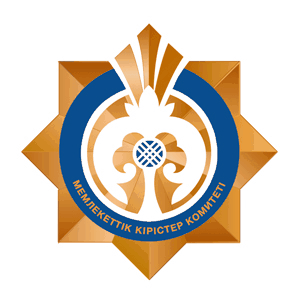 ЭФФЕКТИВНОСТЬ 1-10%
ЭФФЕКТИВНОСТЬ 11-30%
Топ 5 эффективных/неэффективных запусков
ЭФФЕКТИВНЫЕ
НЕЭФФЕКТИВНЫЕ
Занижение суммы НДС при сопоставлении с электронными счетами-фактурами, а также с реестрами № 300.07 ;

Арифметическая ошибка при заполнении декларации по НДС, влекущая занижение суммы НДС;

Занижение сумм текущих платежей по налогу на имущество;

Занижение суммы НДС выявленное при сопоставлении с электронными счетами-фактурами, со сведениями контрольно-кассовых машин;
Занижение сумм НДС установленное при сверке с данными покупателей
Занижение доходов согласно обналиченным денежным средствам;

Занижение дохода от списания обязательств при прекращении по кредитам;

Занижение доходов, по возмещению командировочных расходов, а именно найму жилого помещения;

Занижение оборота, выявленное на основе изучения сведений Комитета государственного имущества и приватизации;

Арифметическая ошибка при заполнении декларации по ИПН
Жалобы на уведомления
262 ЖАЛОБЫ В СУД
635 ЖАЛОБ В ДГД И КГД
250 
ЖАЛОБ
95,5%
В ПОЛЬЗУ ДГД И КГД
561
ЖАЛОБА
 88,4%
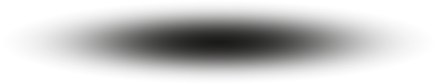 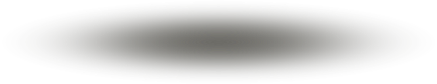 В ПОЛЬЗУ ДГД И КГД
12
жалоб
 4,5%
В ПОЛЬЗУ НАЛОГОПЛАТЕЛЬЩИКА
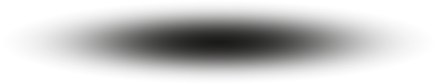 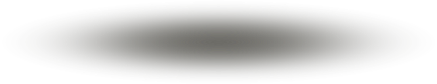 74
жалобы
 11,6%
В ПОЛЬЗУ НАЛОГОПЛАТЕЛЬЩИКА
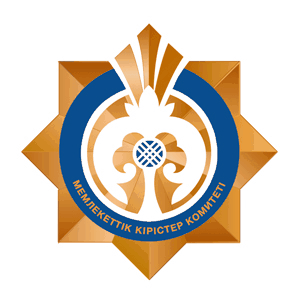 ПРИЧИНЫ СУДЕБНЫХ РЕШЕНИЙ В ПОЛЬЗУ НАЛОГОПЛАТЕЛЬЩИКОВ
ТЕХНИЧЕСКАЯ ОШИБКА
ПРИ НАПРАВЛЕНИИ
УВЕДОМЛЕНИЙ
5
решений
НЕКОРРЕКТНЫЕ ДАННЫЕ ИЗ УПОЛНОМОЧЕННЫХ ОРГАНОВ
6
решений
НЕ СОСТЫКОВКА
В ЗАКОНОДАТЕЛЬСТВЕ
1
решение
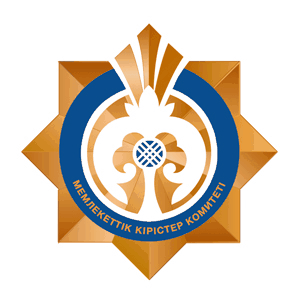 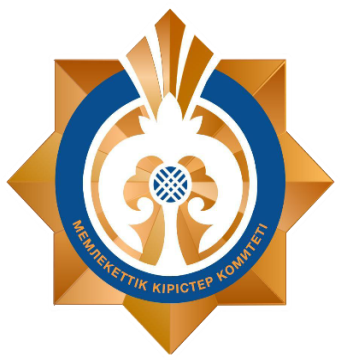 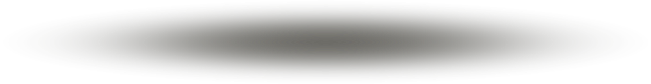 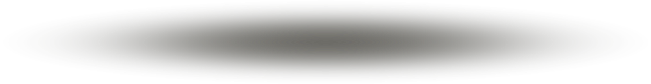 СПАСИБО ЗА ВНИМАНИЕ!
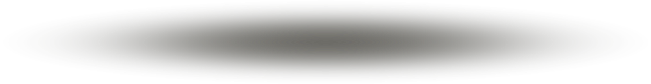 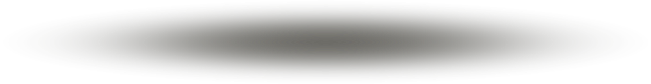